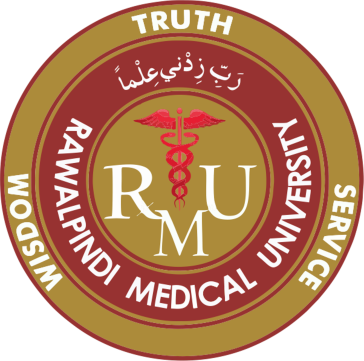 corneal ectasia  & keratoplasty Dr. Ambreen gulmbbs, fcps, chpe, chr, scholar mhpeassistant professorOphthalmology dept.BBH, RMU
Sources
Kanski-Clinical-Ophthalmology-Systematic-Approach
Oxford Handbook of Ophthalmology Book by Philip I. Murray
The Wills Eye Manual: Office and Emergency Room Diagnosis and Treatment of Eye Disease
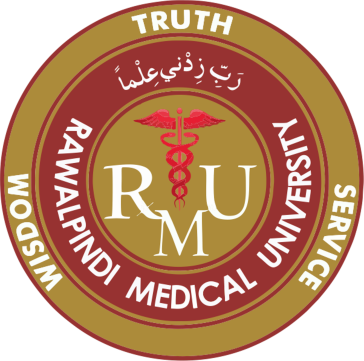 Sequence Of Lecture
Core Subject
Spiral Integration
Horizontal Integration
Vertical integration
EOLA(End of lecture assessment)
Digital Library References
( Research, Bioethics, Artificial Intelligence)
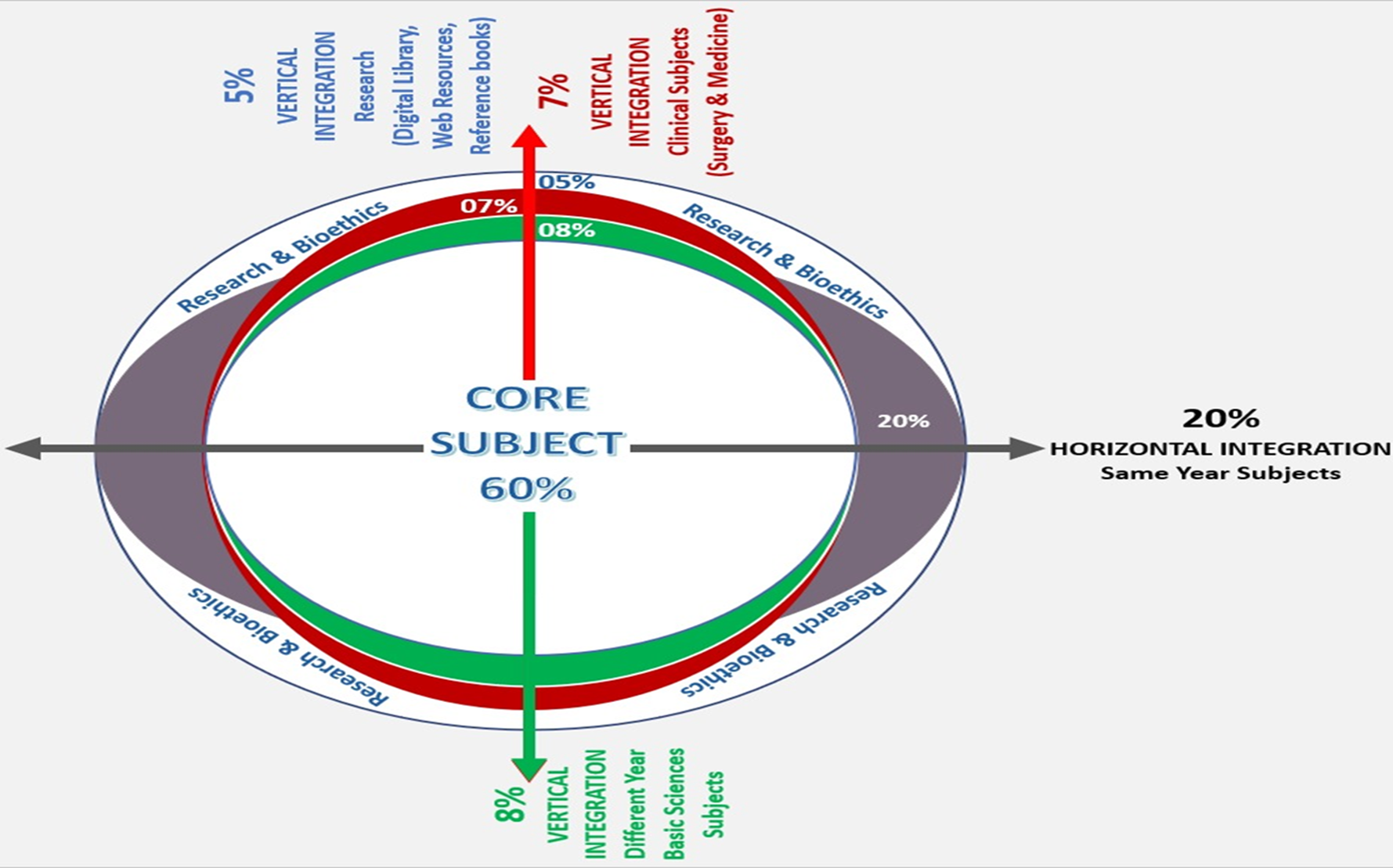 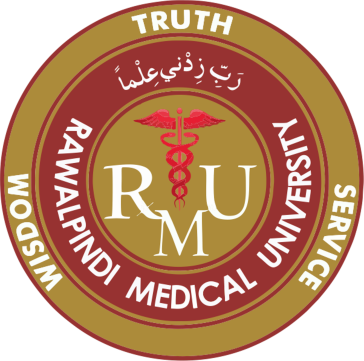 Learning Objectives
At the end of one hour large group interactive session (LGIS) using the PowerPoint , fourth year medical student should be able to 
Describe anatomy and function of cornea
Describe the pathogenesis of keratoconus
Describe signs, symptoms, grading, diagnosis, and management of keratoconus
Describe indications, procedure and post-op management of keratoplasty
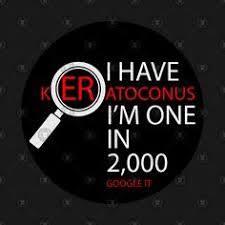 Vertical integration
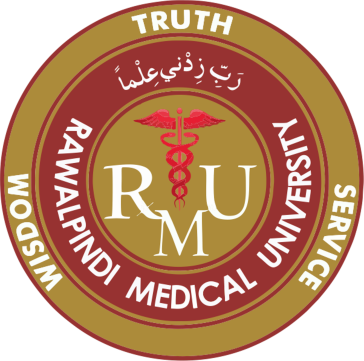 Anatomy Of Cornea
Core Subject
Vertical integration
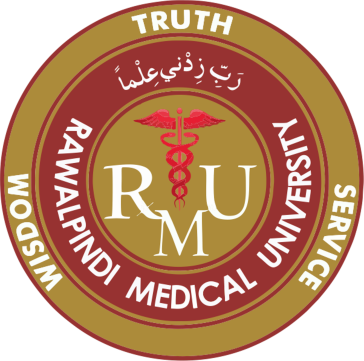 Physiology
Core Subject
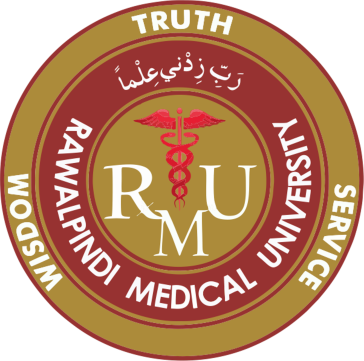 Core Subject
Introduction
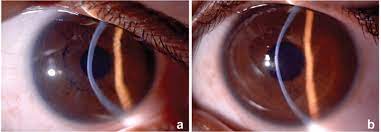 A progressive disorder central or para central corneal stromal thinning occurs apical protrusion and irregular astigmatism
Graded by the highest axis of corneal power on keratometry as 
Mild(<48 D) 
Moderate(48D-54 D)  
Severe (>54D)
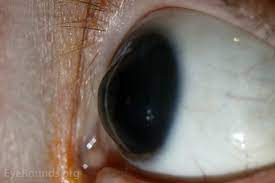 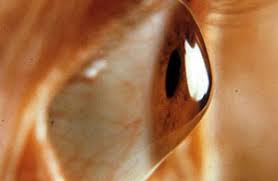 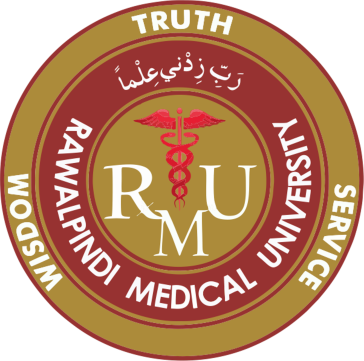 Core Subject
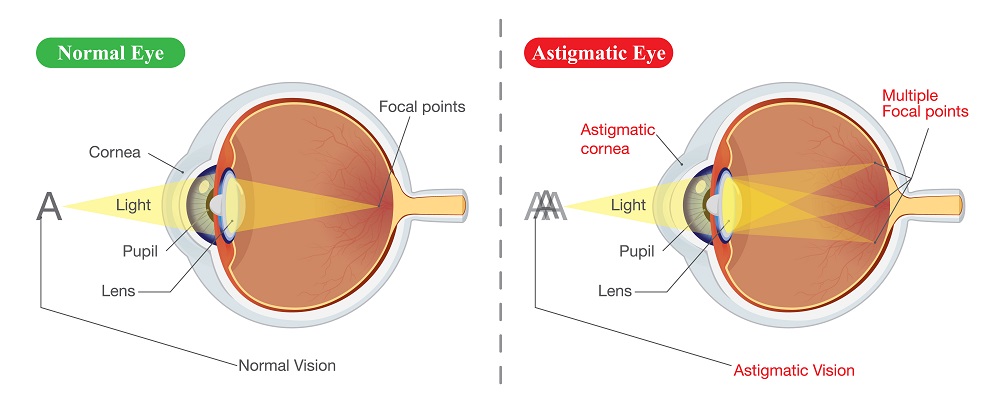 Horizontal integration
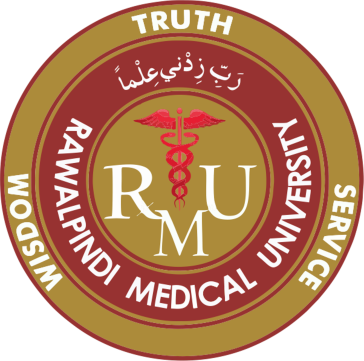 Pathogenesis Of Keratoconus
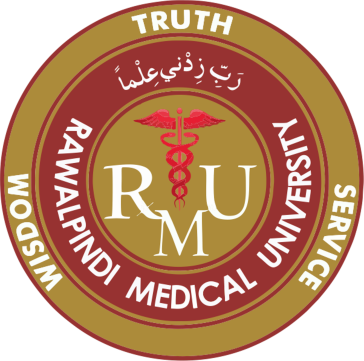 Horizontal integration
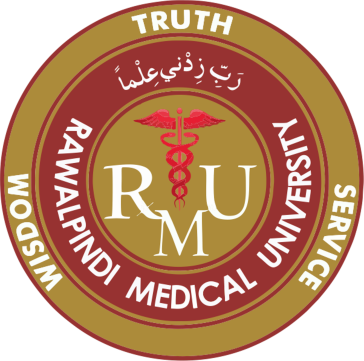 Core Subject
Associations Of Keratoconus
Systemic associations  
Down syndrome 
Ehlers–Danlos
Marfan syndromes 
Osteogenesis imperfecta
Ocular associations
Vernal keratoconjunctivitis
Aniridia
Leber congenital amaurosis
Retinitis pigmentosa
Persistent eye rubbing
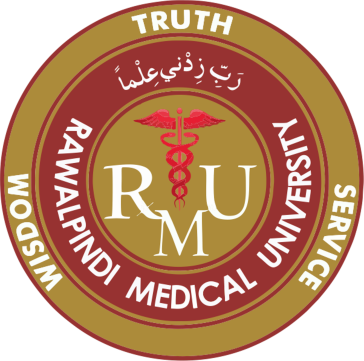 Horizontal integration
Community Medicine
Keratoconus is a worldwide disorder 
Prevalence is different among different ethnic groups in the same geographical part of the world
Incidence : 1 in 400 individuals
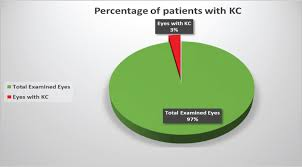 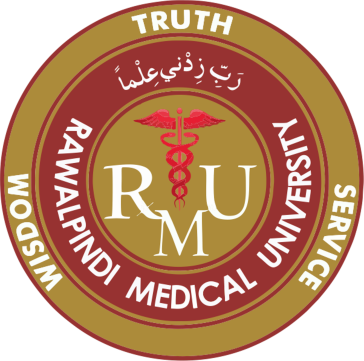 Core Subject
Clinical Presentation
Unilateral or bilateral gradual impairment of vision 
 Progressive myopia and astigmatism
Frequent change in glasses
Sudden loss of vision due to acute hydrops
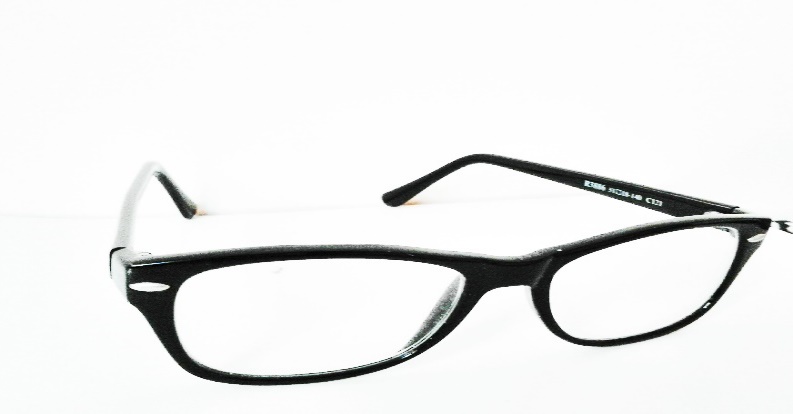 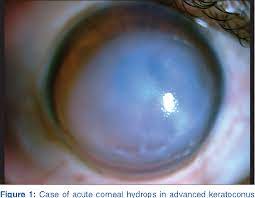 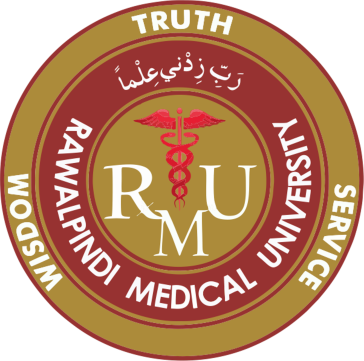 Core Subject
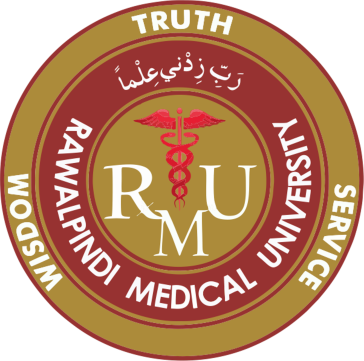 Core Subject
Core Subject
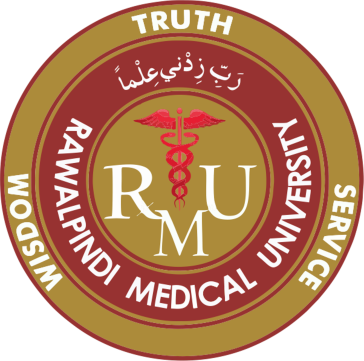 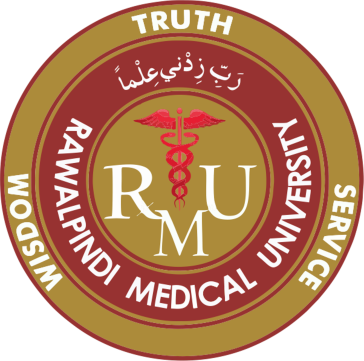 Core Subject
Treatment
LASIK is contraindicated
Eye rubbing should be avoided
Spectacles or soft contact lenses 
Rigid contact lenses
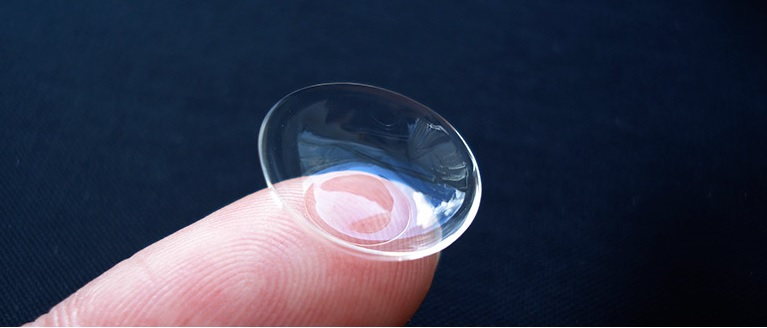 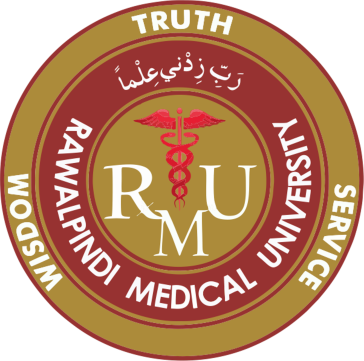 Core Subject
Corneal collagen cross-linking (CXL)

Intracranial ring segment implantation

Keratoplasty
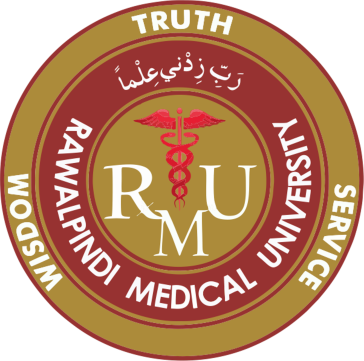 Core Subject
Collagen Cross Linking
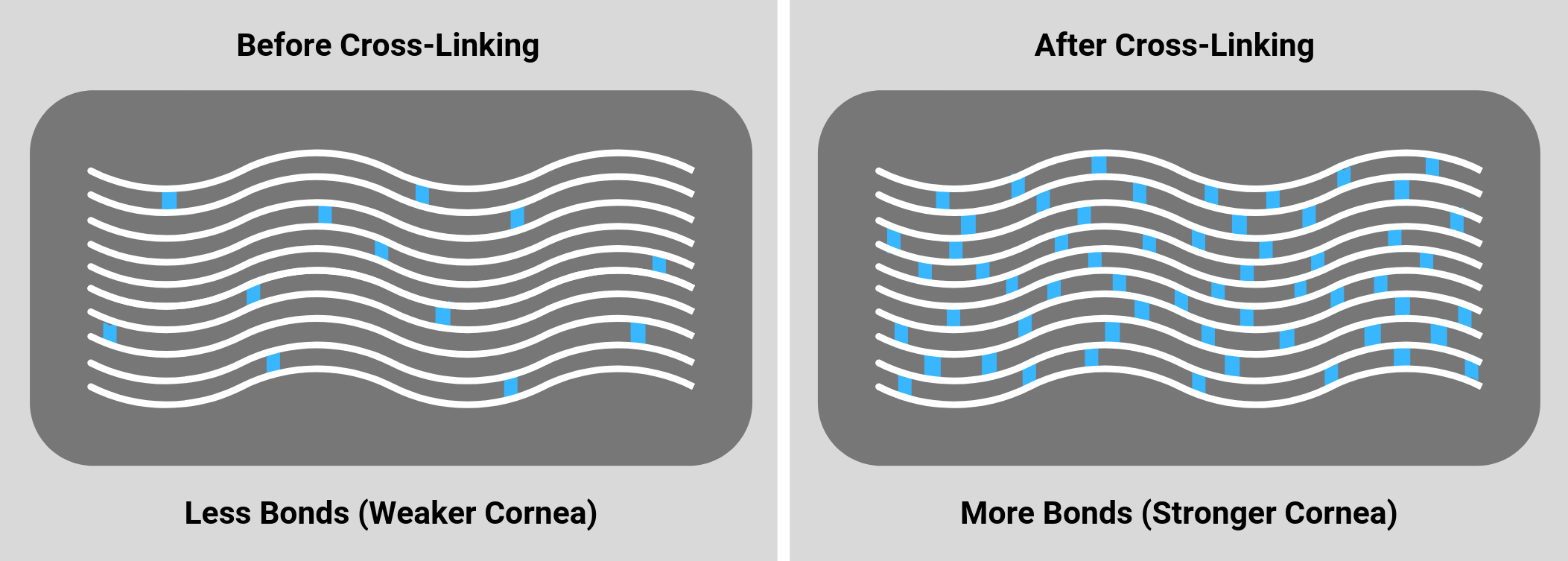 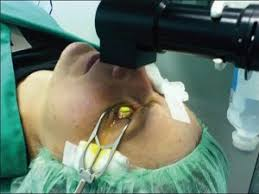 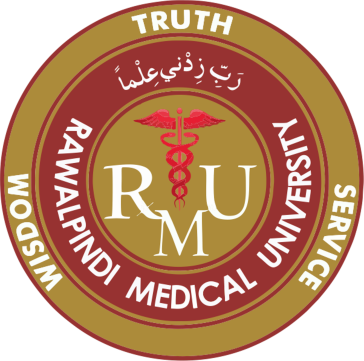 Core Subject
Intracorneal Ring Segment Implantation
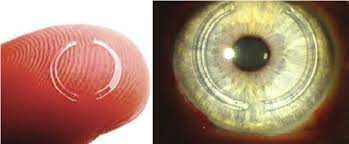 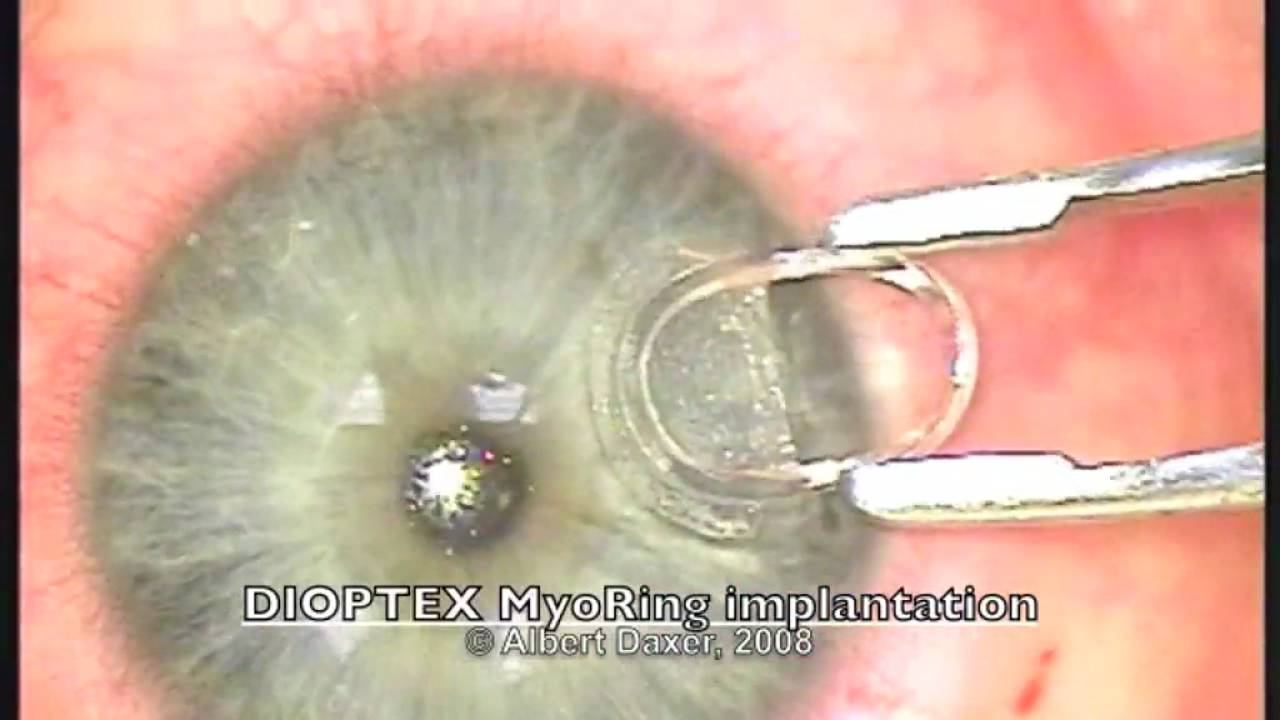 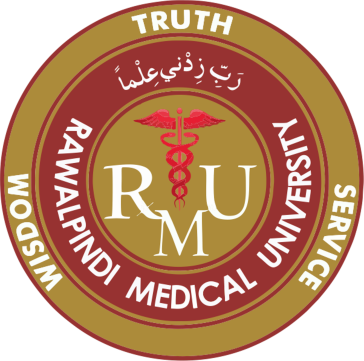 Core Subject
Keratoplasty
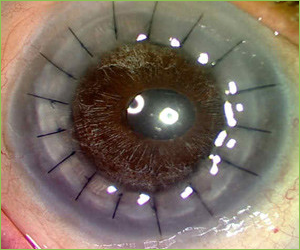 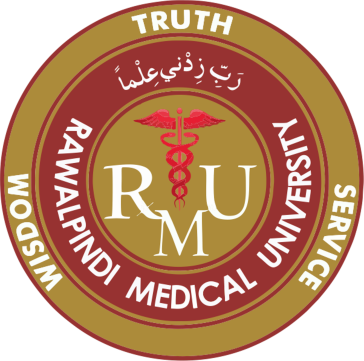 Core Subject
KERATOPLASTY
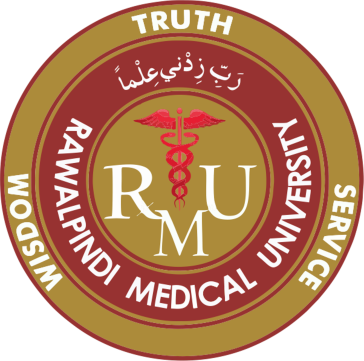 Core Subject
Introduction
Also known as corneal grafting or corneal transplant
A surgical procedure where a damaged or diseased cornea is replaced by donated corneal tissue
When the entire cornea is replaced it is known as penetrating keratoplasty
 When only part of the cornea is replaced it is known as lamellar keratoplasty
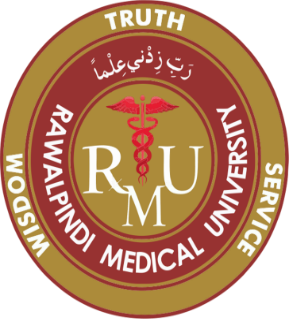 Core Subject
Penetrating versus lamellar keratoplasty
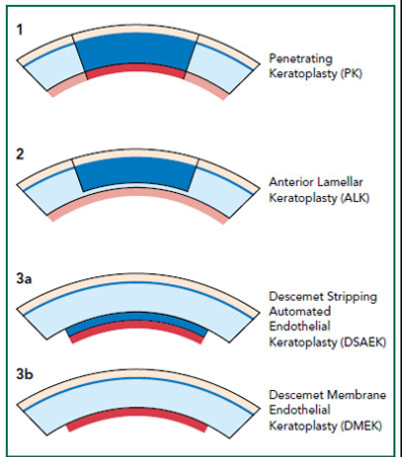 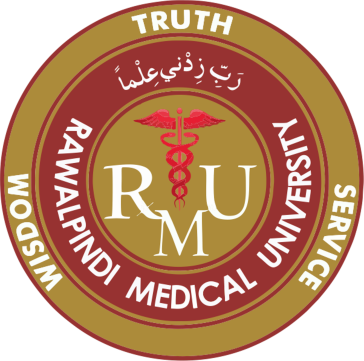 Core Subject
General Indications
Optical keratoplasty 
Tectonic keratoplasty 
Therapeutic keratoplasty 
Cosmetic keratoplasty
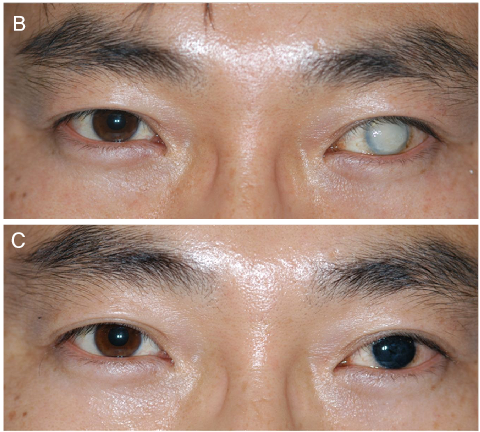 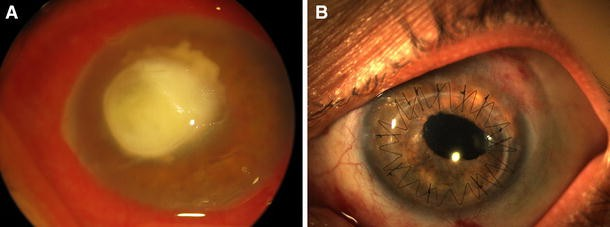 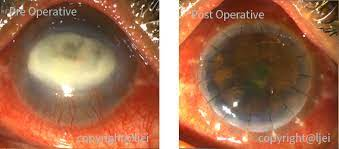 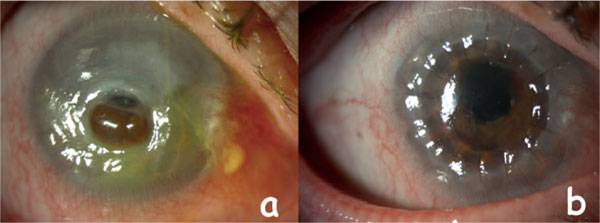 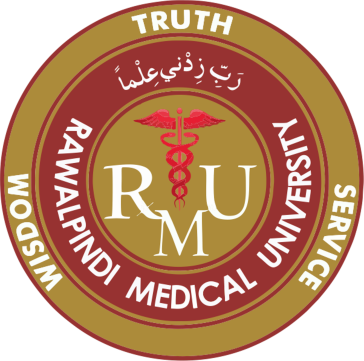 Core Subject
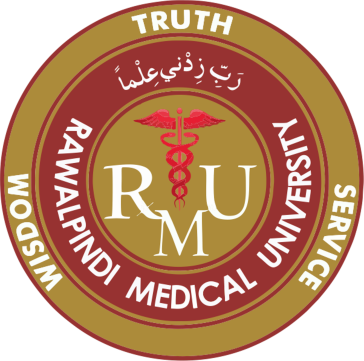 Core Subject
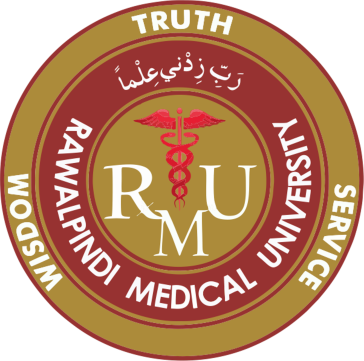 Core Subject
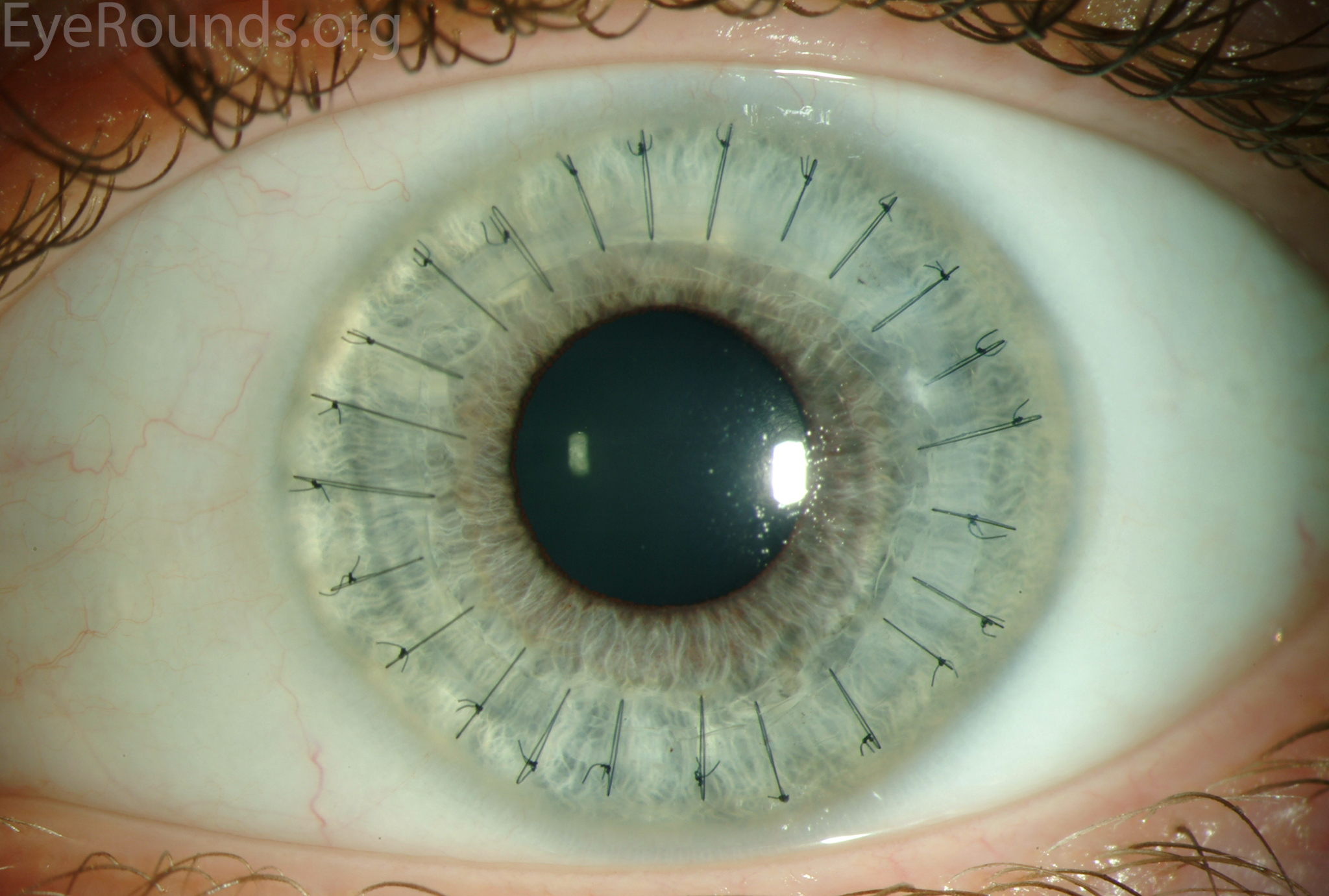 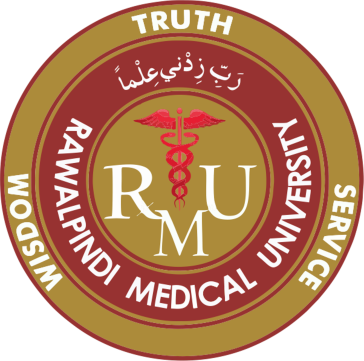 Core Subject
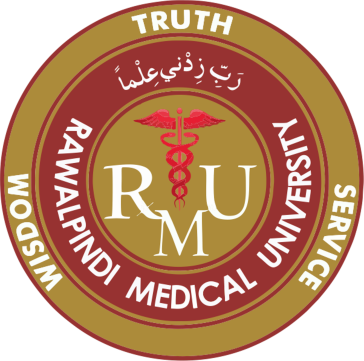 Core Subject
Postoperative Management
Topical steroids (e.g. prednisolone acetate 1%, dexamethasone phosphate 0.1%) to decrease risk of immunological graft rejection
Other immunosuppressant such as oral azathioprine and topical and systemic cyclosporine for high-risk patients. 
Cycloplegics
Oral acyclovir in context of pre-existing herpes simplex keratitis to minimize the risk of recurrence
Monitoring of IOP
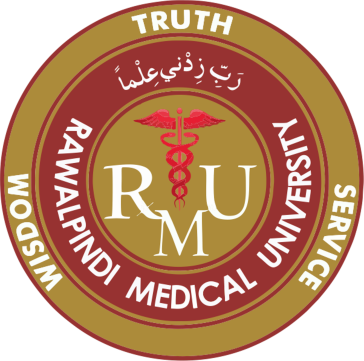 Core Subject
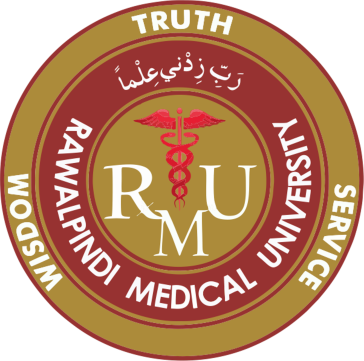 Core Subject
Management Of Graft Rejection
Intraocular pressure monitoring is critical
 Preservative-free topical steroids hourly for 24 hours are the mainstay of therapy. The frequency is reduced gradually over several weeks
Topical cycloplegics
Systemic steroids. 
Subconjunctival steroid injection 
Other systemic immunosuppressants such as ciclosporin, tacrolimus or azathioprine
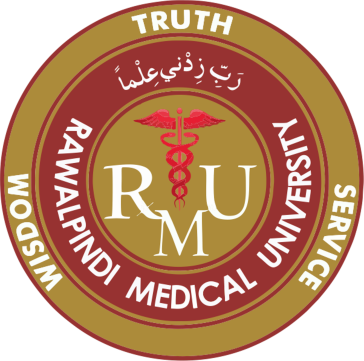 Core Subject
Core Subject
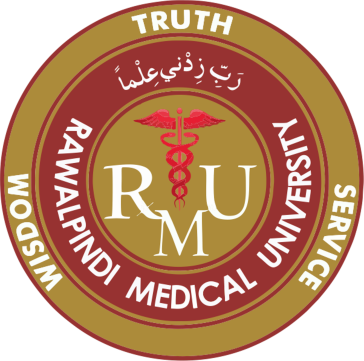 EOLA( End Of Lecture Assessment)
A 32-year-old male who complained of a progressive decrease in visual acuity greater in the right eye than the left. The patient’s Visual acuity was : (RE)  6/18 with -0.5 (-4 x 70 °) and (LE) 6/6 with -1 (-0.5 x 175 °). Patient has a history of rubbing his eyes when he awakes in the morning. He used to have frequent eye rubbing during childhood. Clinical examination with the slit lamp suggested a thin and irregular right cornea with a Fleischer ring. Oil droplet sign was present on retinoscopy.
What is the diagnosis?
How is the disease graded?
What are the treatment options in the management of this patient?
Core Subject
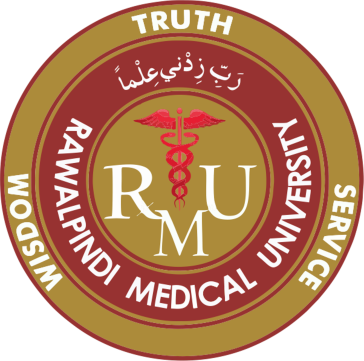 EOLA( End Of Lecture Assessment)
KERATOCONUS
Graded by the highest axis of corneal power on keratometry as 
Mild(<48 D) 
Moderate(48D-54 D)  
Severe (>54D) 
Management
Eye rubbing should be avoided. 
Spectacles or soft contact lenses 
Rigid contact lenses
Corneal collagen cross-linking (CXL)
Intracranial ring segment implantation
Keratoplasty
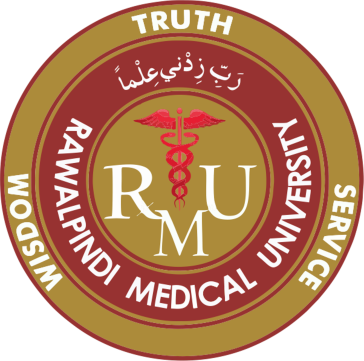 Research and advances
Research And Recent Advances
Intrastromal Implantation of Autologous ADASCs.
The use of advanced therapies with stem cells to reconstruct the complex tissue of corneal stroma has gained interest in recent years
The published evidence shows that the implantation of autologous adipose-derived adult stem cells (ADASCs) in corneal stromal pocket in cases with advanced keratoconus to be potentially effective for the treatment of advanced keratoconus
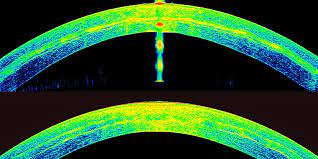 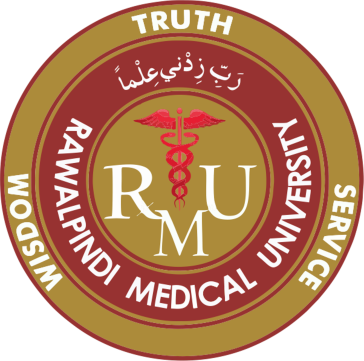 Bioethics
Bioethics
If the patient presents with severe keratoconus it is ethically important to tell him that collagen cross linking will not do him any good
It would be ethically wrong to go for CXL in such patients
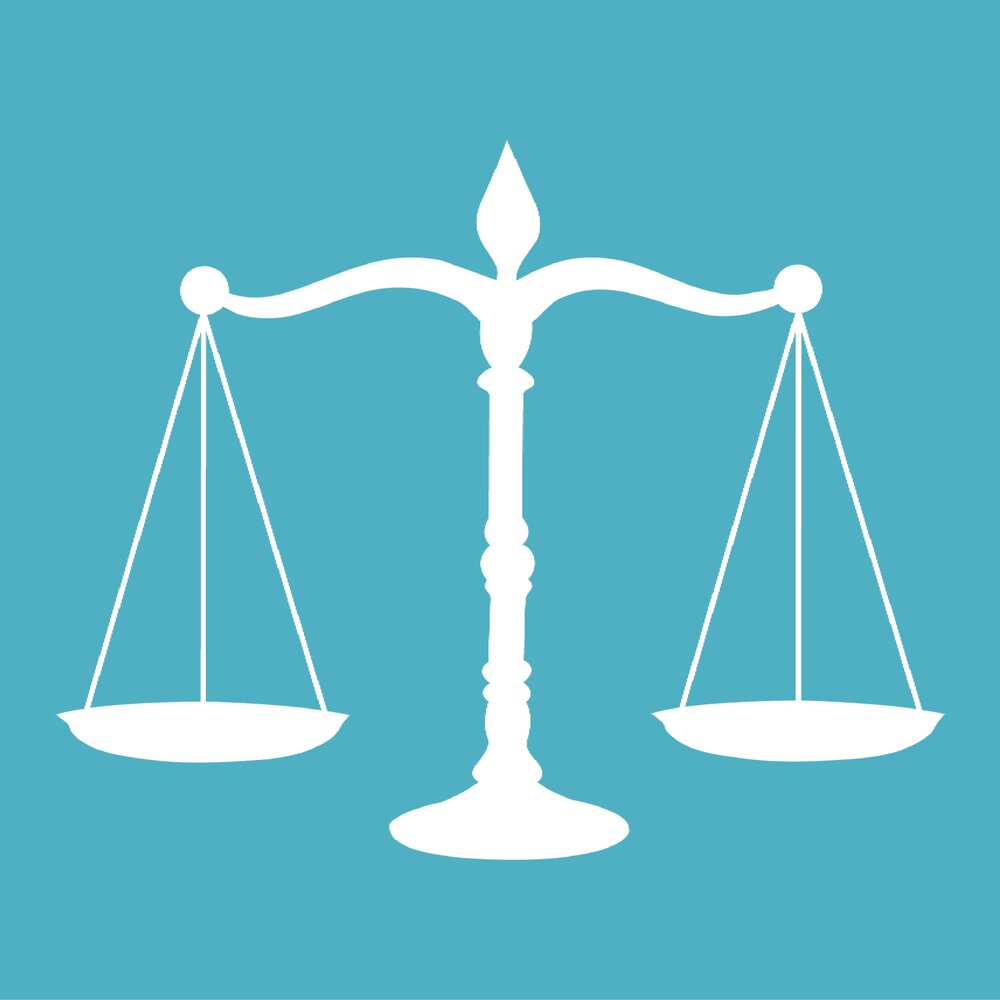 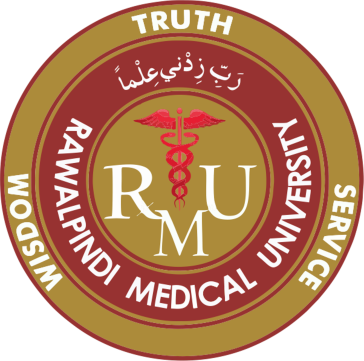 Artificial intelligence
Artificial Intelligence
Tan et al. proposed a diagnostic model for keratoconus based on the 5-FNN neural network model. 
Kamiya et al. developed a diagnostic classification model based on ResNet-18 to assist in the diagnosis and classification of keratoconus.
Dos Santos et al. designed an AI model that can diagnose keratoconus based on U-Net.
The high accuracy and excellent performance of the above AI models demonstrate that AI technology can be used extensively in the clinical diagnosis and treatment of keratoconus, thereby greatly reducing the work stress of clinicians.
Core Subject
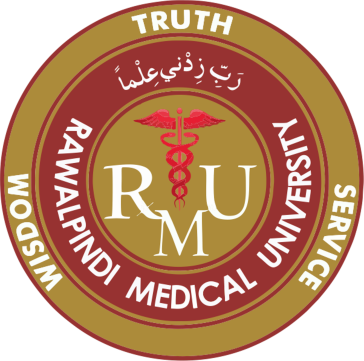 Study Guide Resources
Kanskis-Clinical-Ophthalmology-Systematic-Approach
Oxford Handbook of Ophthalmology Book by Philip I. Murray
The Wills Eye Manual: Office and Emergency Room Diagnosis and Treatment of Eye Disease
Kuo MT, Hsu BW, Lin YS, Fang PC, Yu HJ, Chen A, Yu MS, Tseng VS. Comparisons of deep learning algorithms for diagnosing bacterial keratitis via external eye photographs. Scientific reports. 2021 Dec 20;11(1):24227.
Gu H, Guo Y, Gu L, Wei A, Xie S, Ye Z, Xu J, Zhou X, Lu Y, Liu X, Hong J. Deep learning for identifying corneal diseases from ocular surface slit-lamp photographs. Scientific reports. 2020 Oct 20;10(1):17851.